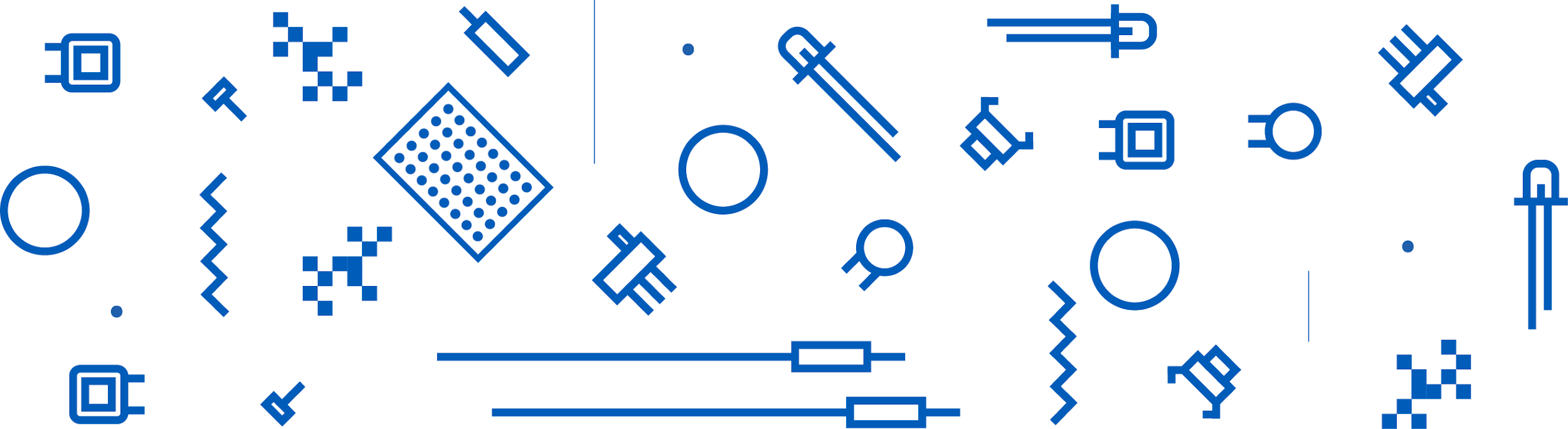 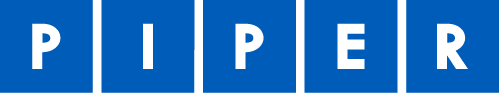 Temperature Sensor
Lesson 2 - What is Temperature?
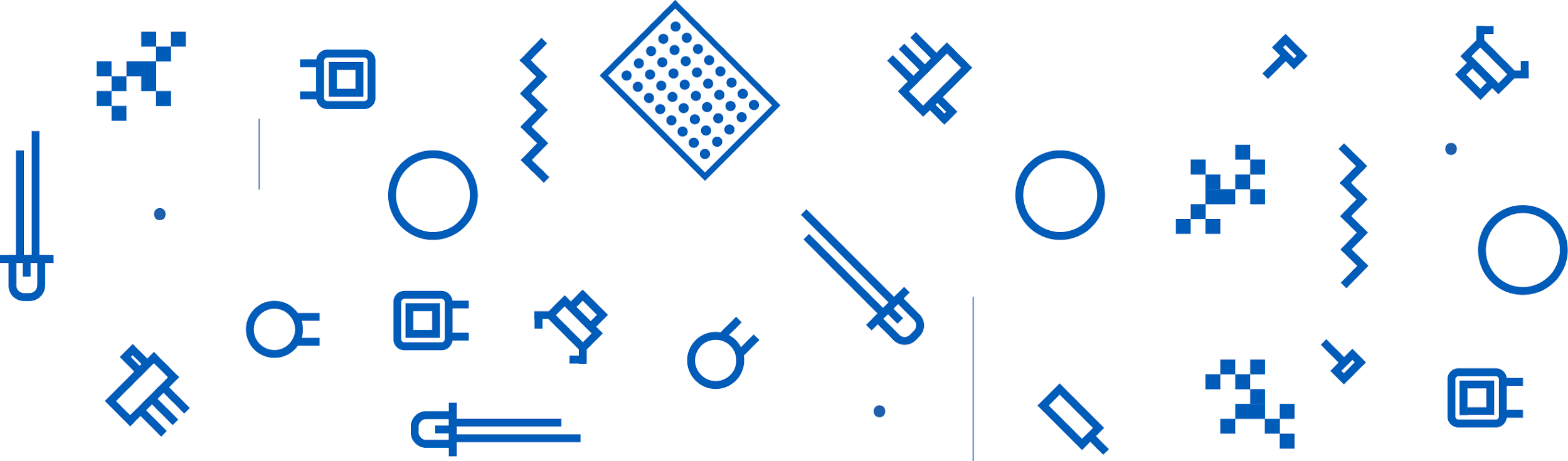 SPEED
What is a SLOW speed for a car?
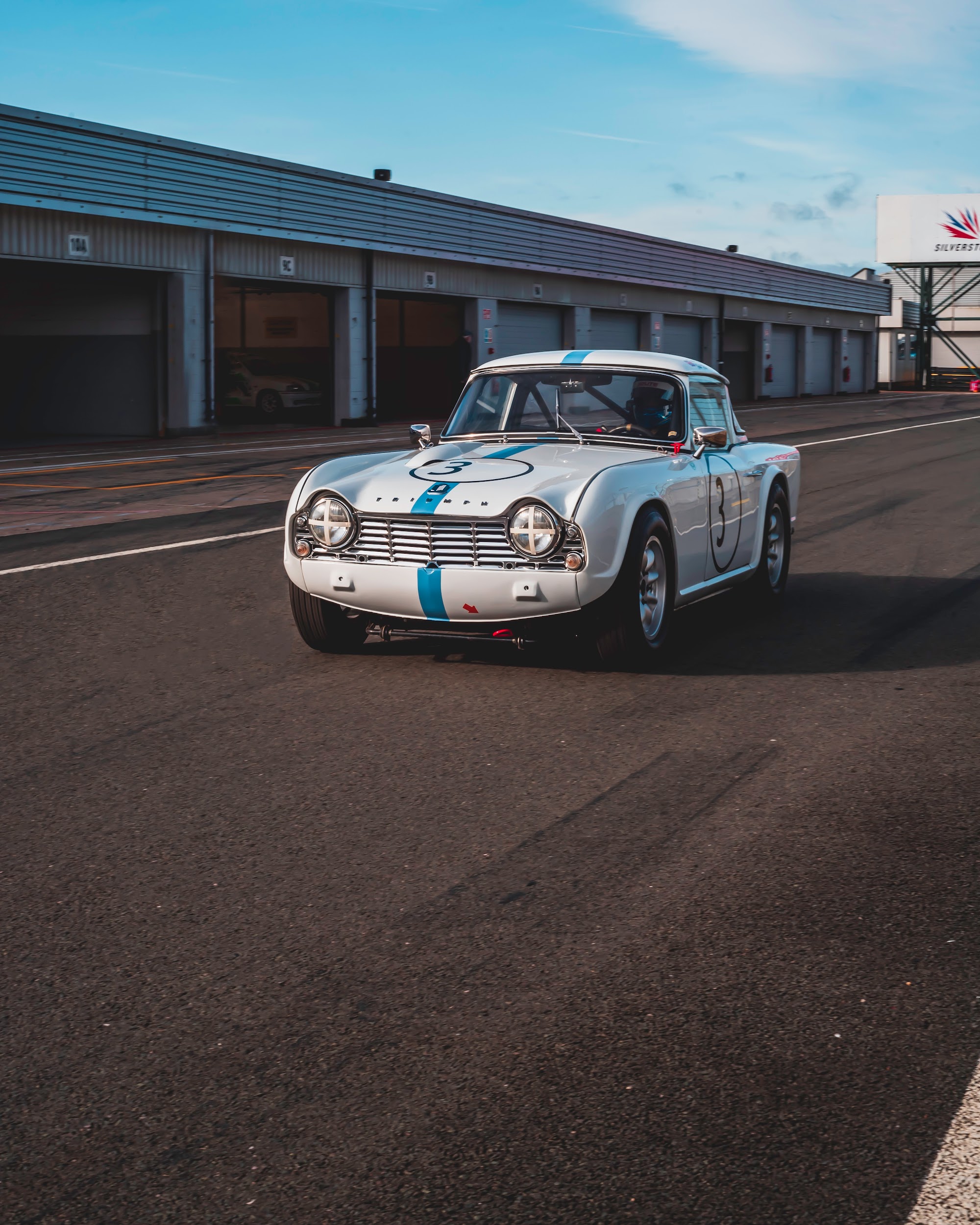 20 miles per hour?
TEMPERATURE
10 miles per hour?
30 miles per hour?
50 miles per hour?
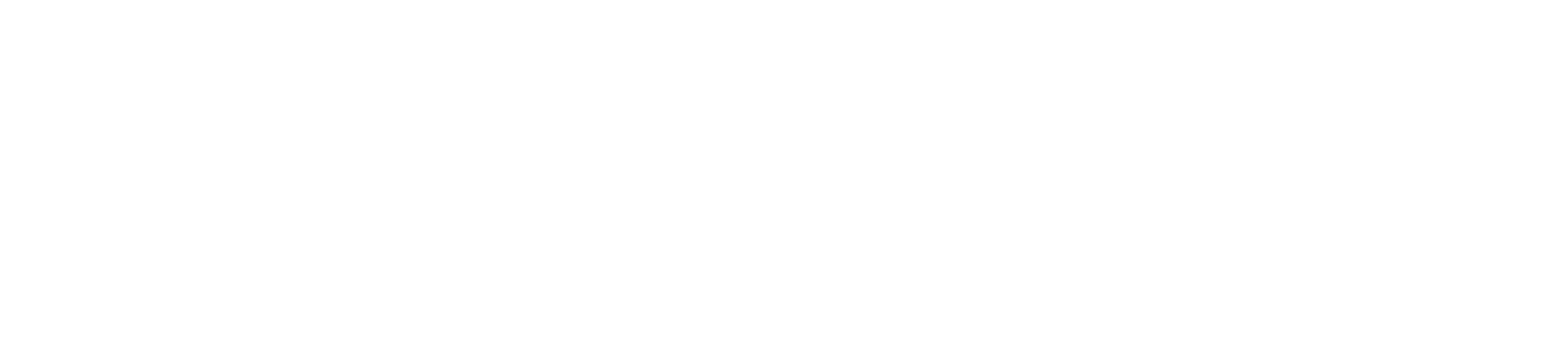 ‹#›
[Speaker Notes: Have students think of speeds that are considered “slow” for cars.]
SPEED
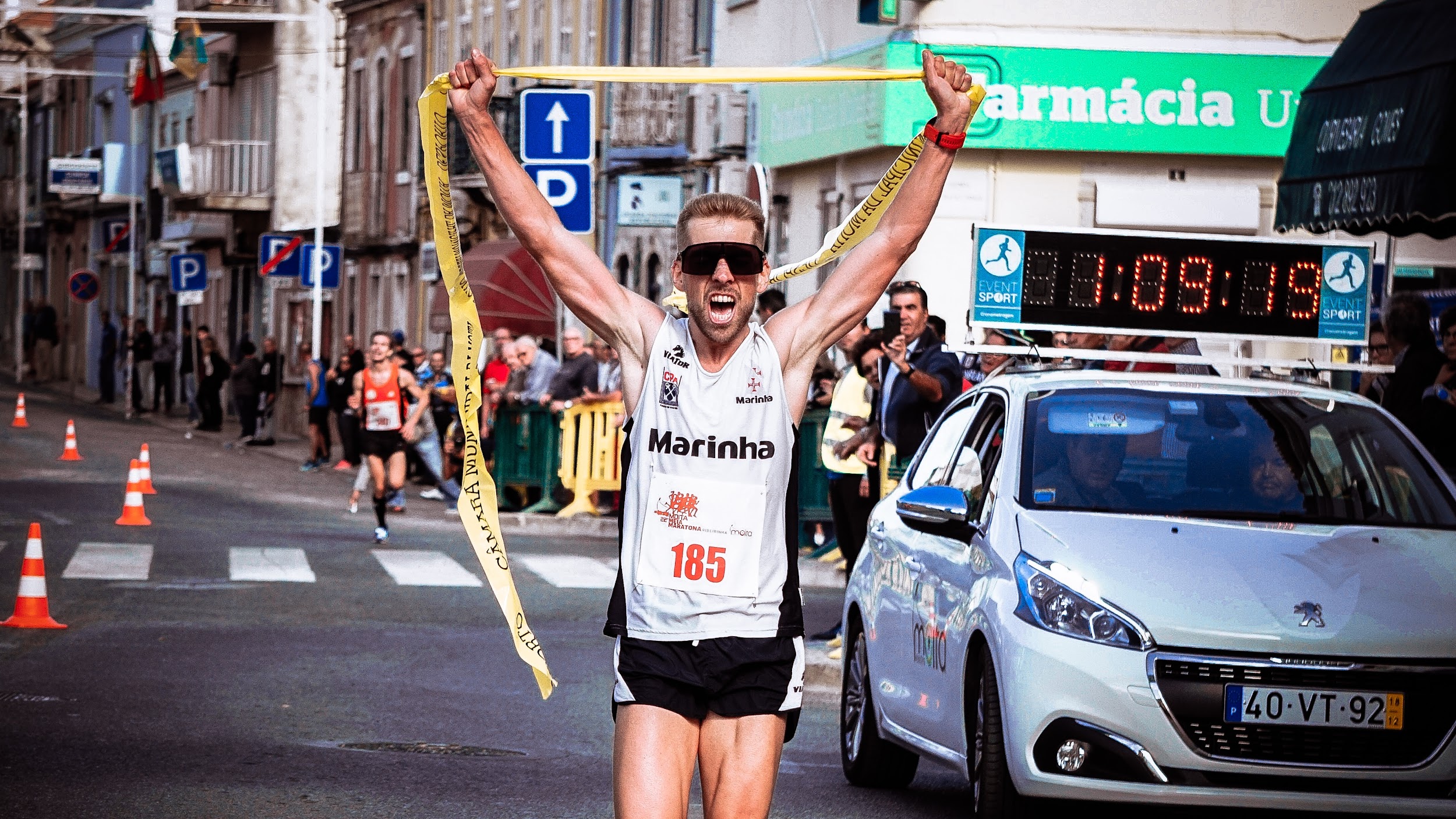 TEMPERATURE
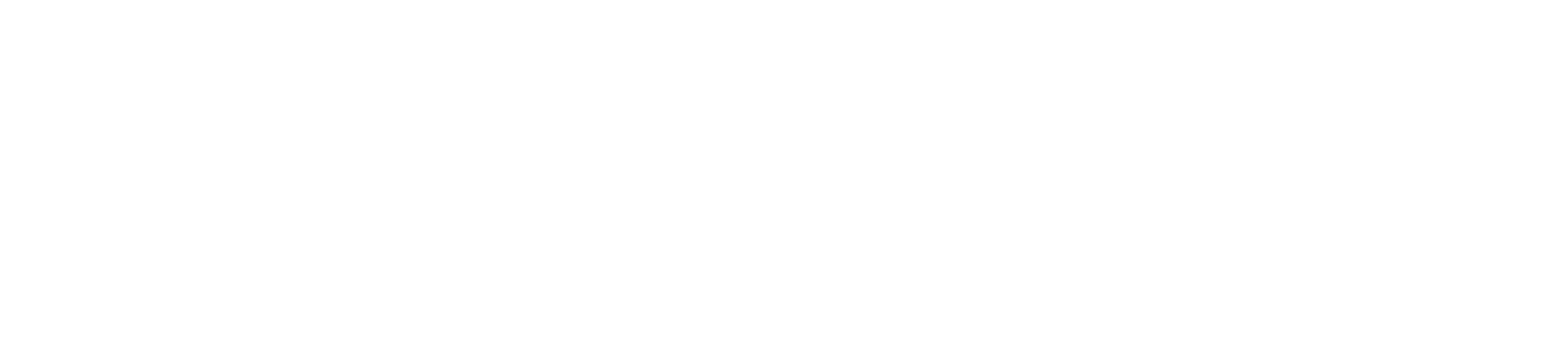 Imagine a human is running 10 miles per hour. Would that human still be considered SLOW?
‹#›
[Speaker Notes: In this case, 10 miles per hour is a very fast speed for a human to run. Although we are using the same quantitative data, we would describe it differently in this context. This is the key difference between quantitative and qualitative data.]
SPEED
Which of these speeds are “fast”?
31 miles per hour
50 kilometers per hour?
How do we compare these speeds to 
“miles per hour”?
6 miles per hour
10 kilometers per hour?
TEMPERATURE
12 miles per hour
20 kilometers per hour?
1 mile = 1.61 km
19 miles per hour
30 kilometers per hour?
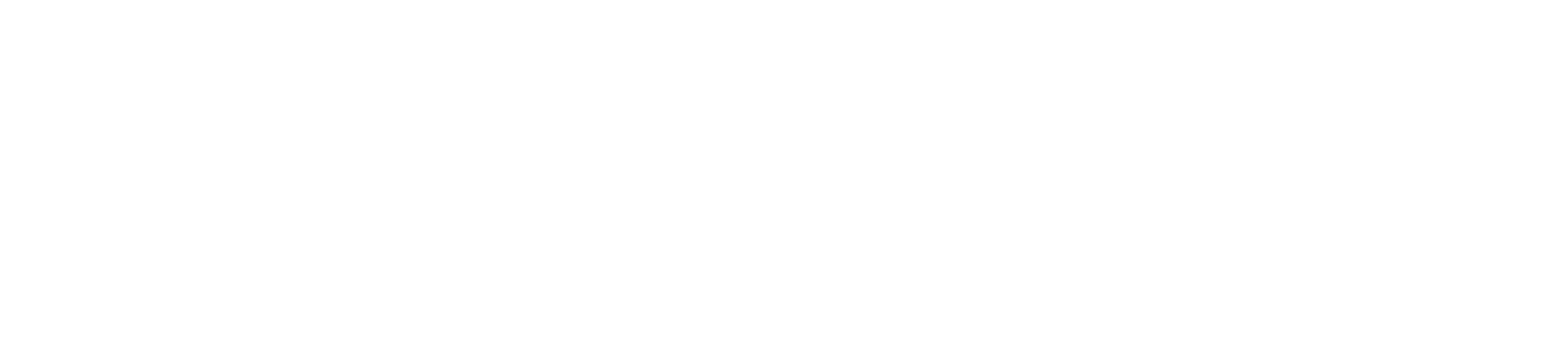 ‹#›
[Speaker Notes: Now that the unit of measurement has been changed, are students able to compare the speeds?
Discuss how the relationship between the two units allows people to convert and  compare speeds. Here, the relationship is for every 1 mile, we have 1.61 kilometers.]
DISCUSS
What is a FAST speed for a car?
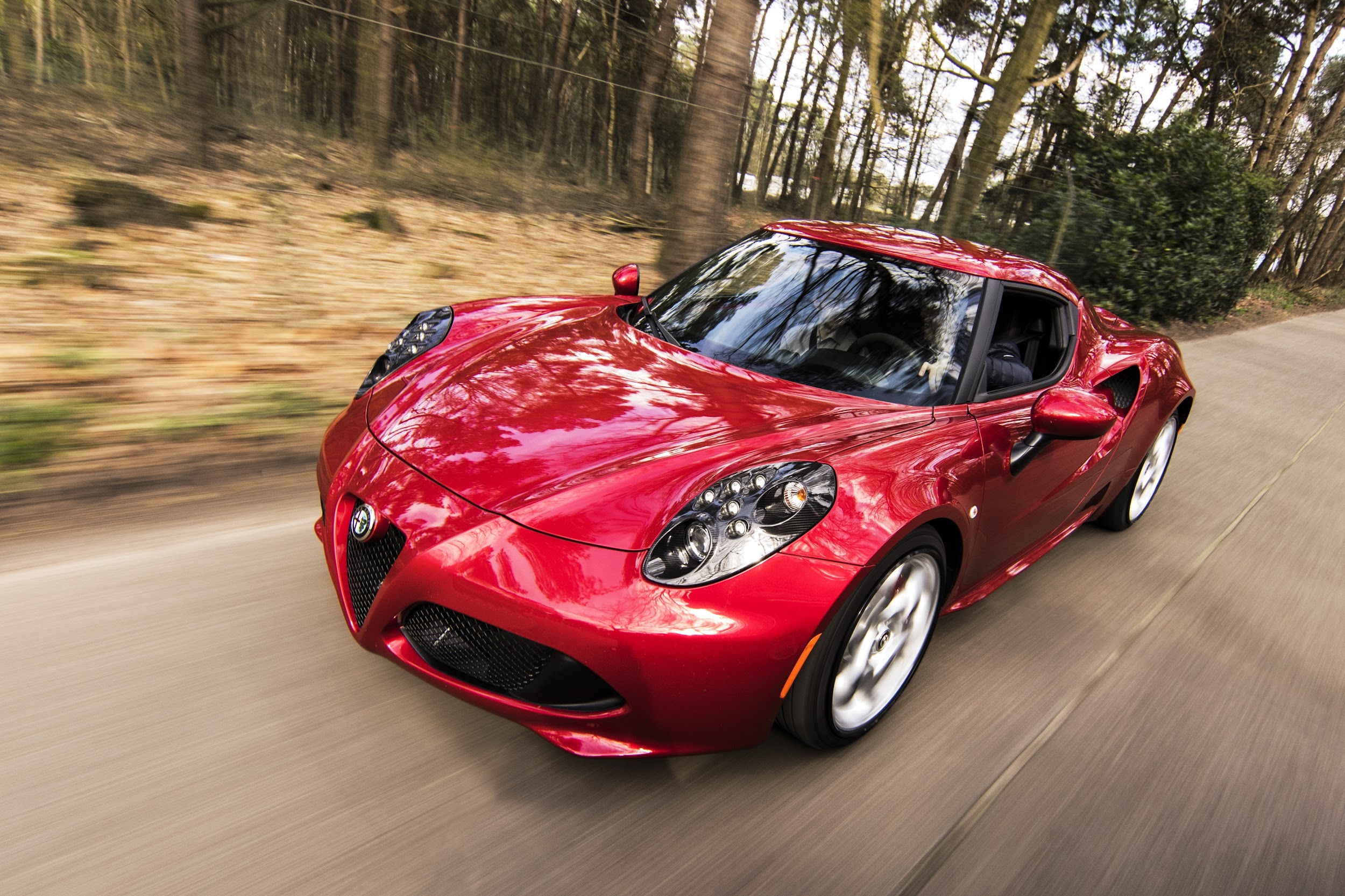 12 miles per hour
20 kilometers per hour?
19 miles per hour
30 kilometers per hour?
TEMPERATURE
31 miles per hour
50 kilometers per hour?
6 miles per hour
10 kilometers per hour?
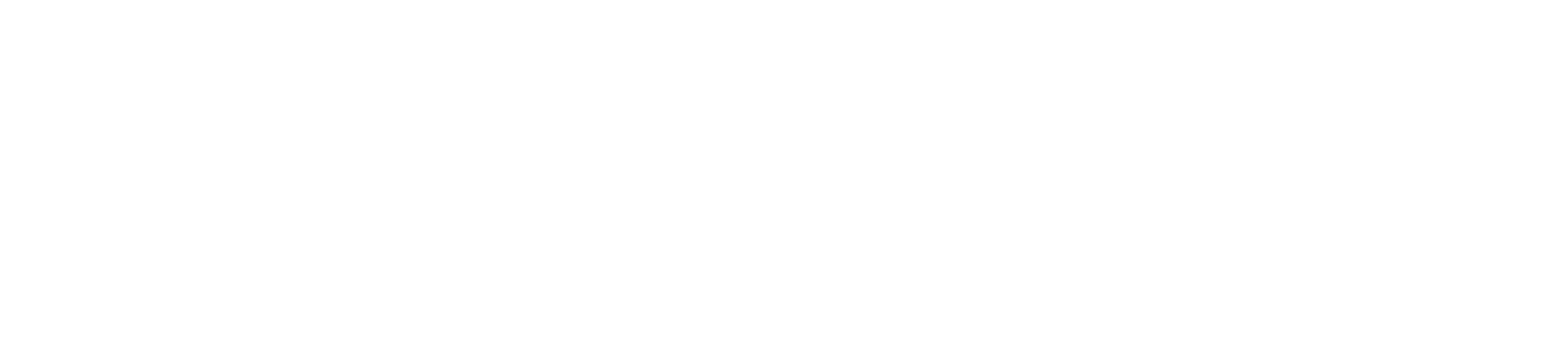 ‹#›
[Speaker Notes: The goal is to clarify that qualitative data is dependent on the context, whereas quantitative data is not.]
CREATE
PiperCode Project:
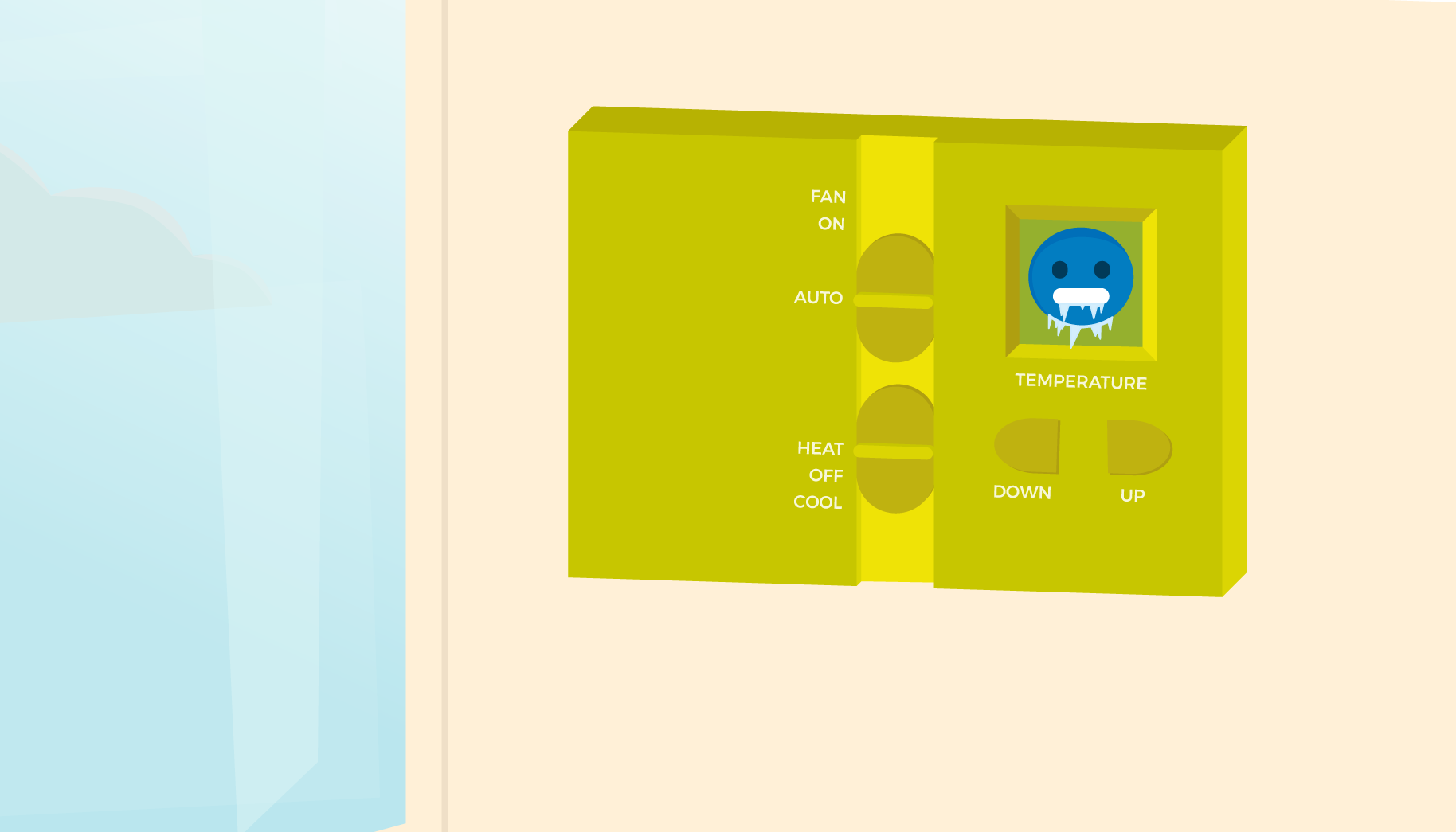 Ther-Mood-Stat
Follow the tutorial.

Be sure to pause and DISCUSS with your group.

Record answers in your GRAPHIC ORGANIZER.
TEMPERATURE
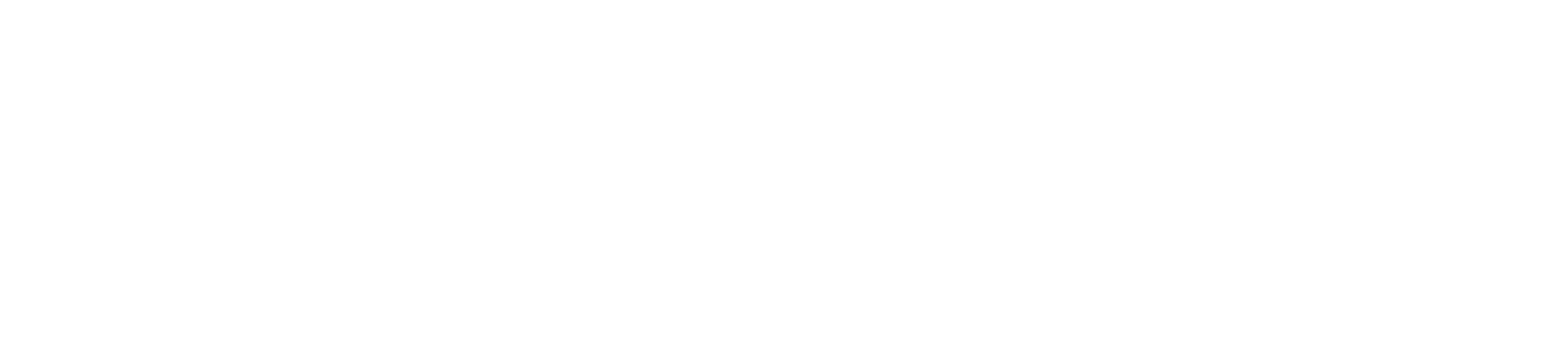 ‹#›
[Speaker Notes: Introduce today’s Piper Project: Ther-Mood-Stat
Students can use the Lesson 2 Graphic Organizer during the exploration. 
Troubleshooting: remind students to use the pin map during wiring to verify the pins that have current flowing.]
CREATE
The RIGHT way to measure.
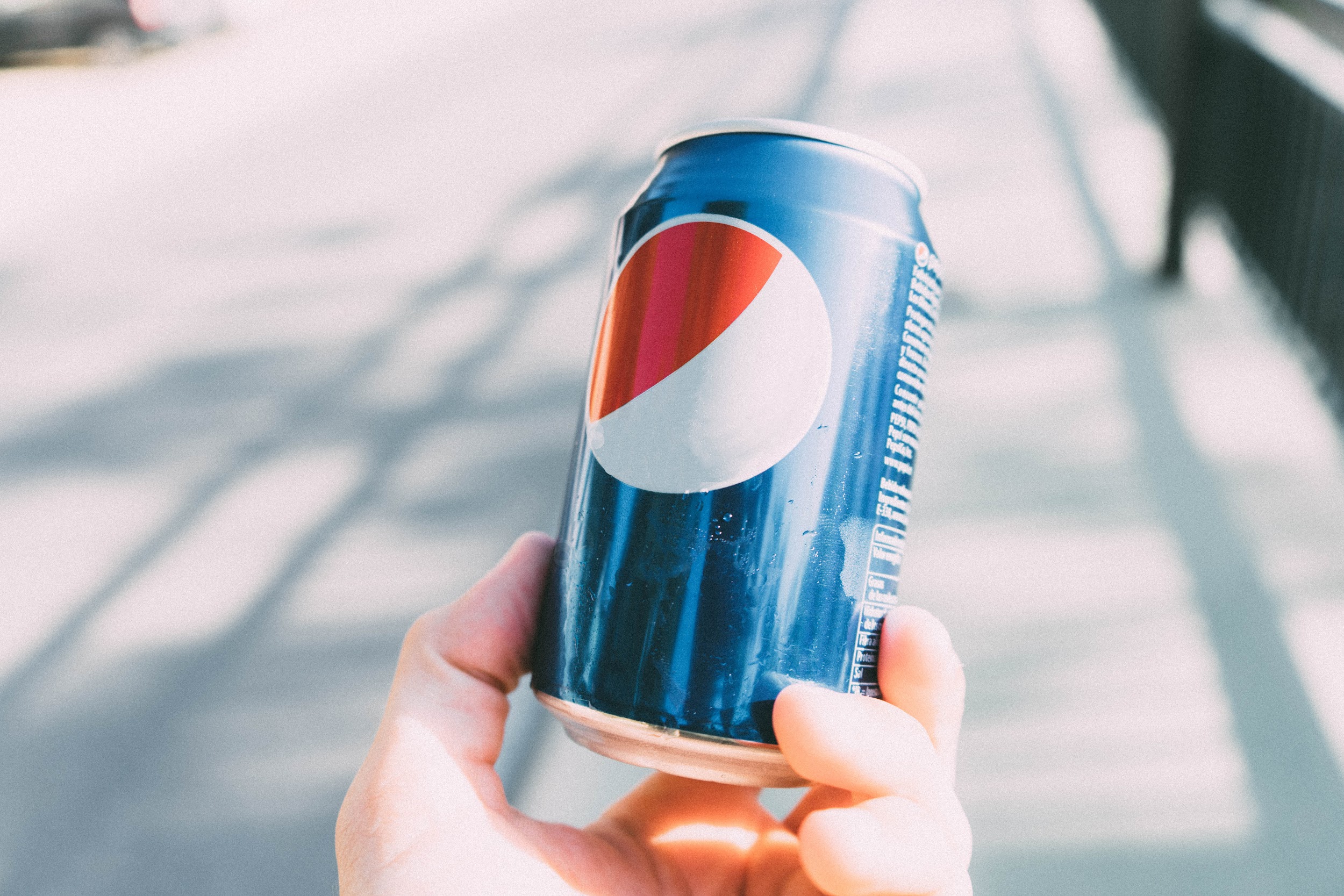 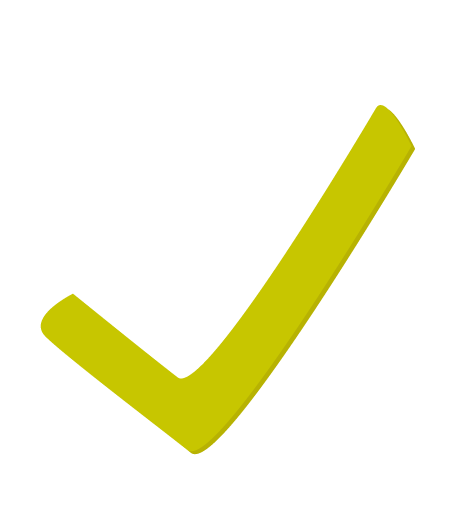 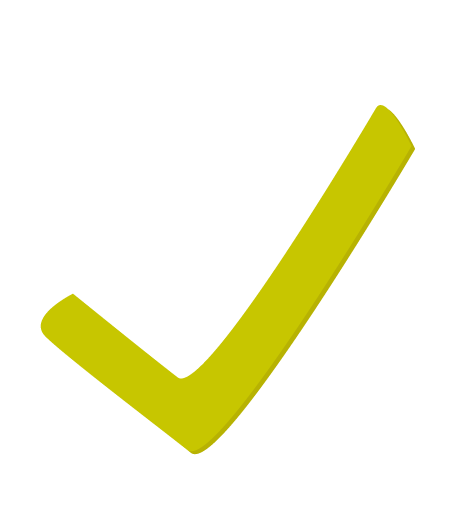 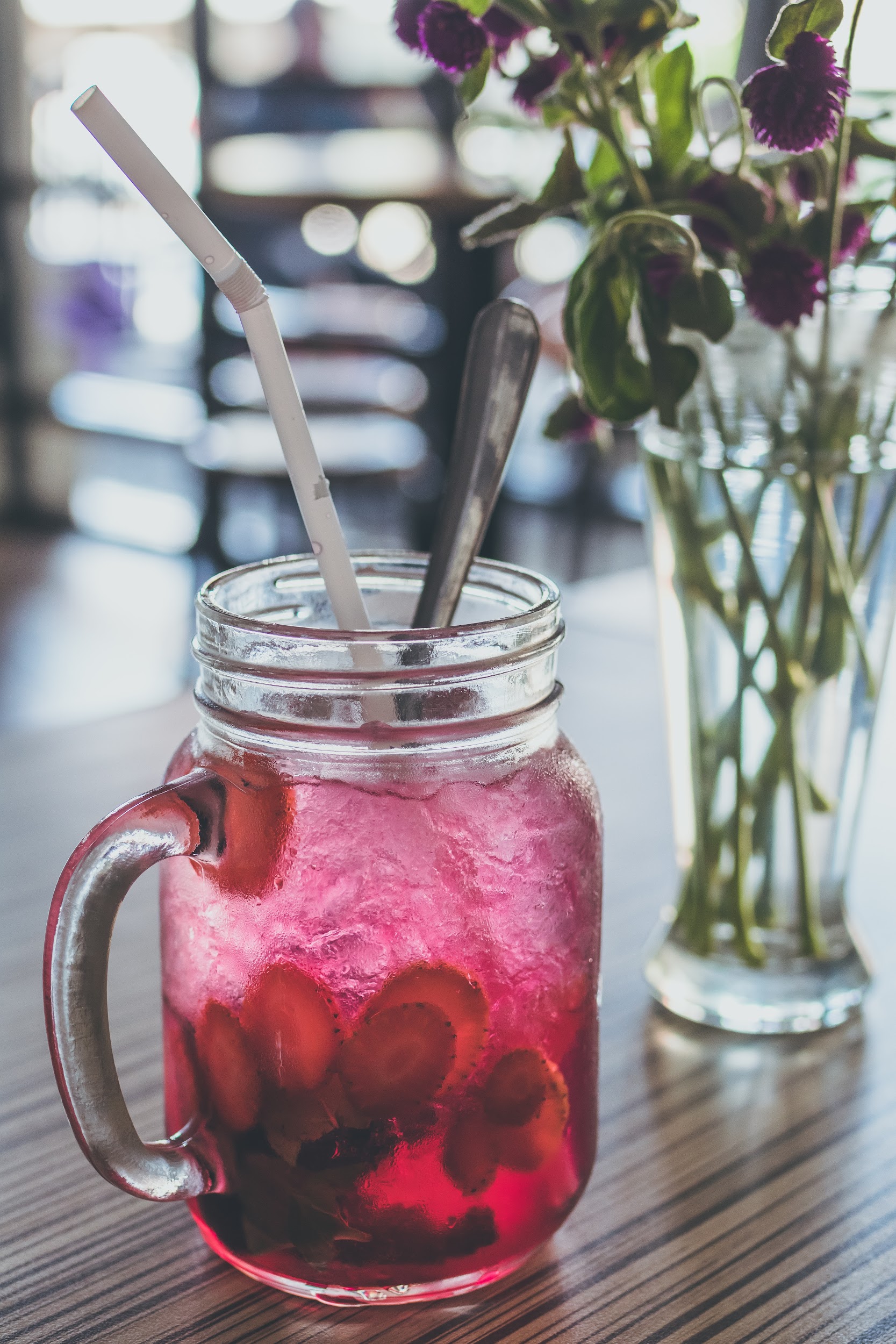 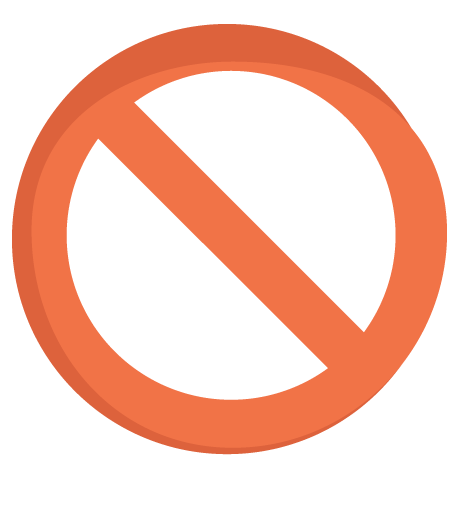 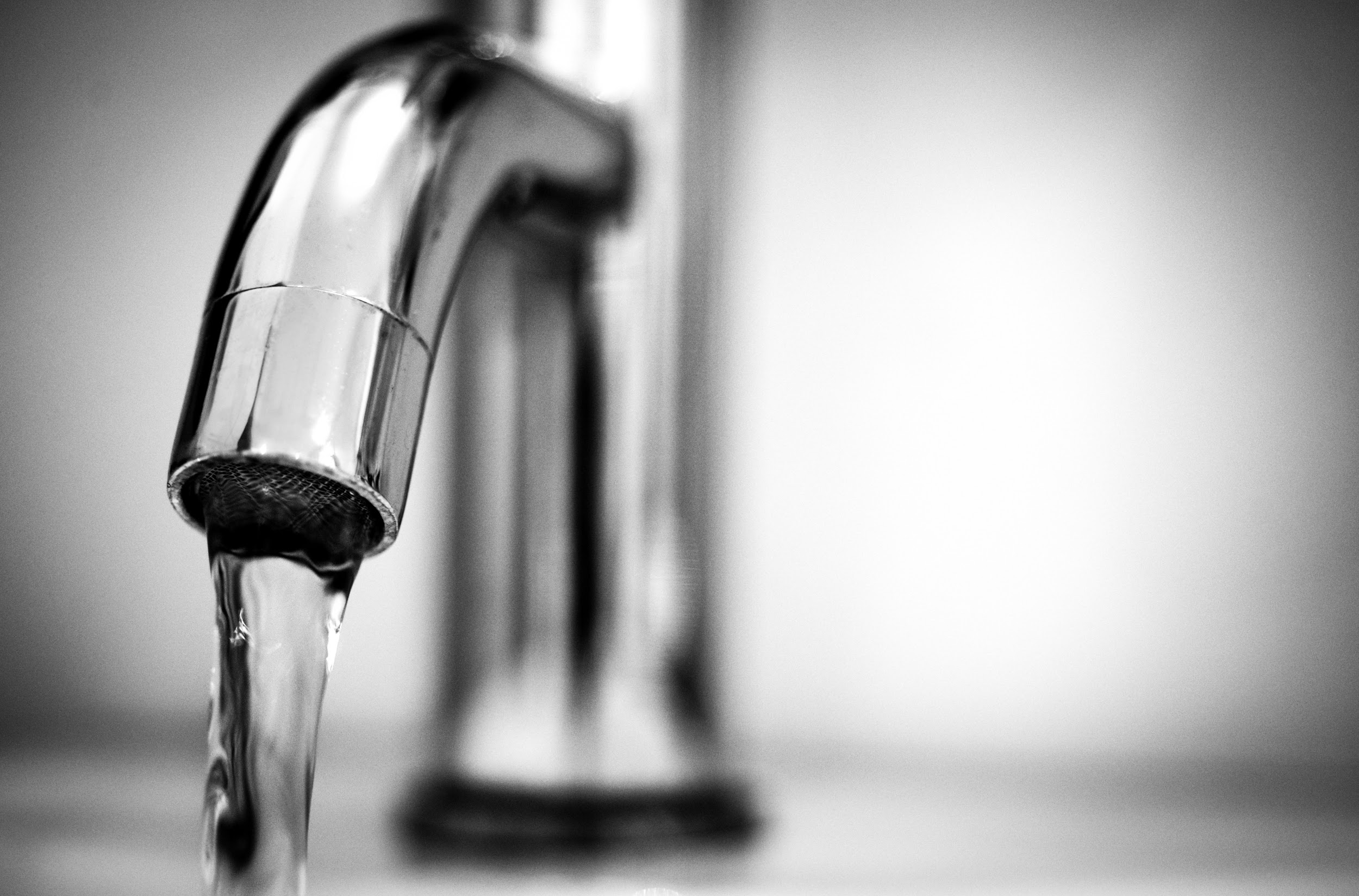 TEMPERATURE
The WRONG way.
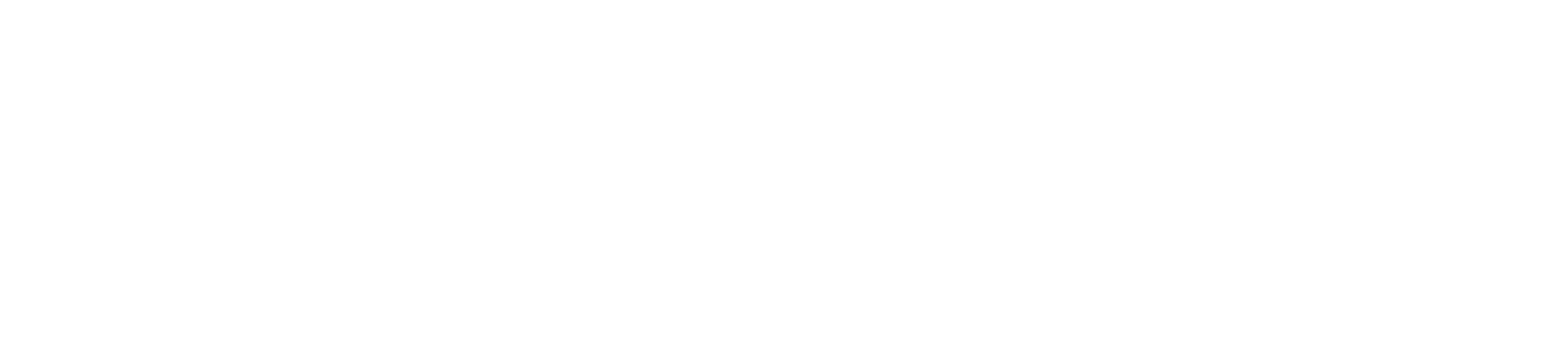 ‹#›
[Speaker Notes: Safety concerns: When students need to measure a “cold obeject” students can use cold cans or bottles of water that have been in the fridge. NOTE: The temperature sensor can handle the condensation, but cannot be submerged in any kind of liquid. 

Suggestions for warm materials: rubbing hands (creating heat), 

You can also try going outdoors on a warm or cold day]
DISCUSS
What do these symbols represent?
TEMPERATURE
Why are we using these inequalities in this case?
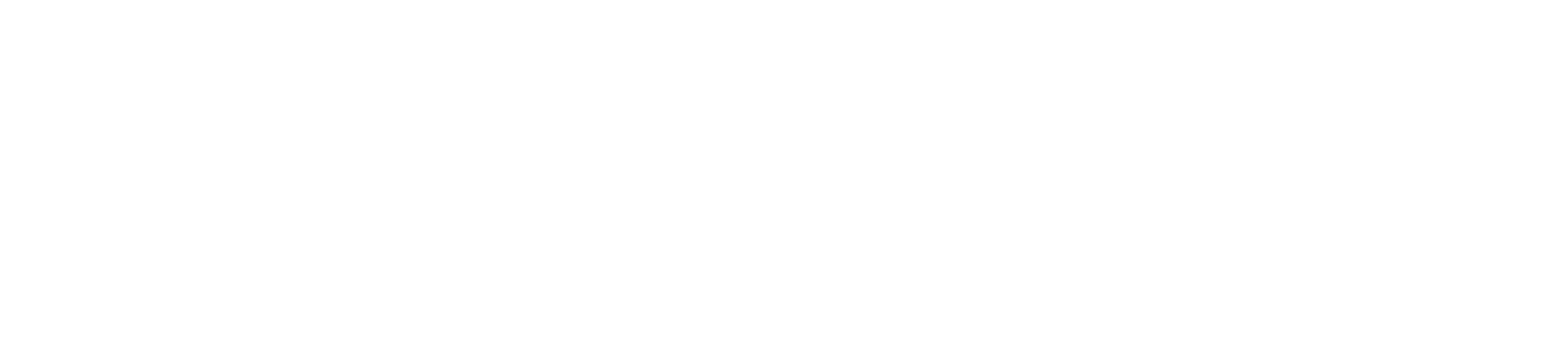 ‹#›
[Speaker Notes: Have groups share their responses to the discussion questions.]
DISCUSS
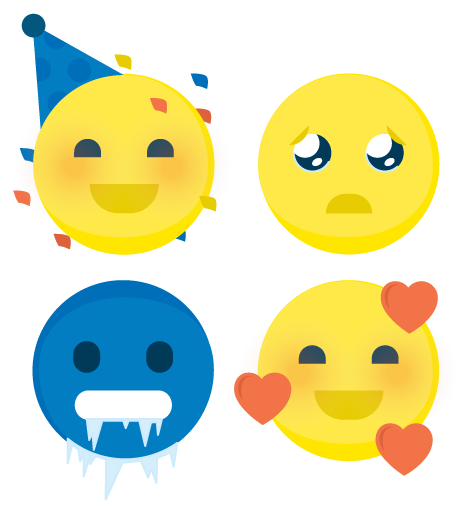 Which temperature RANGE matches a particular emoji?
TEMPERATURE
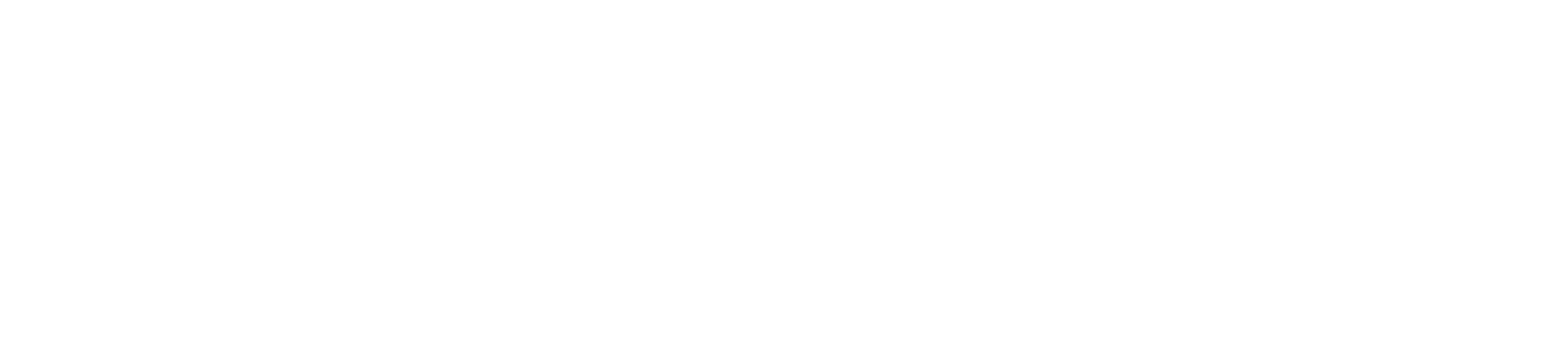 ‹#›
[Speaker Notes: Have groups share their responses to the discussion questions.]
RANGE
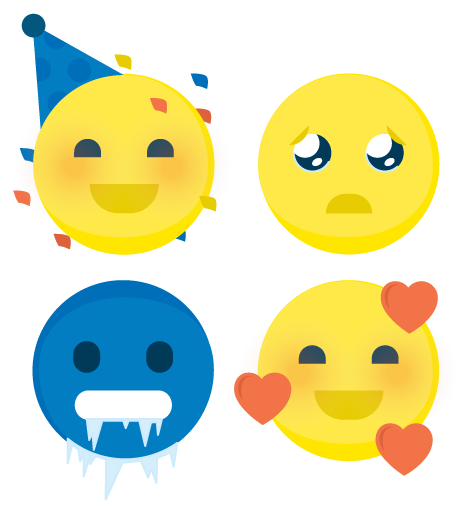 How would one describe this emoji?
Does everyone agree that this range matches this emoji?
TEMPERATURE
Why would people disagree?
50
60
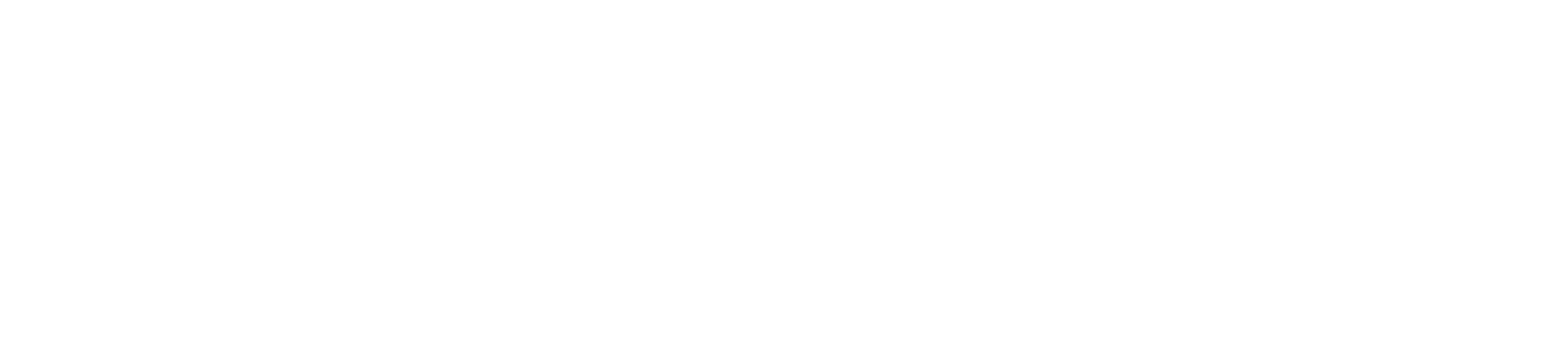 T ≥ 50
T ≤ 60
‹#›
[Speaker Notes: This is an example of a possible range. 
Have students discuss in their groups how the emojis they chose might have varied group to group. Why does this happen? Why would the range of temperatures differ between groups? The temperature people are comfortable in can vary; it’s subjective.]
DISCUSS
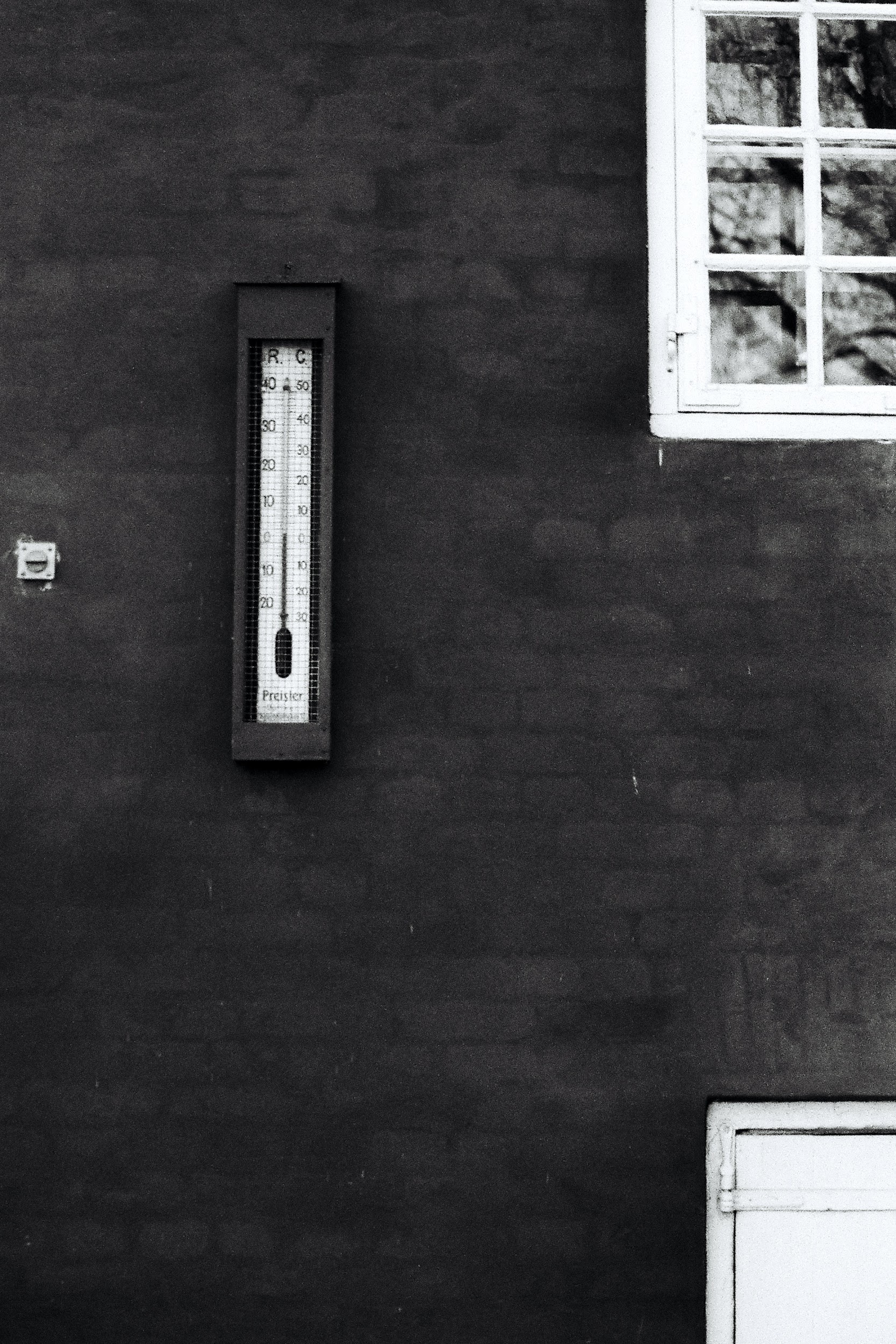 What do you think your sensor was measuring? 

(determine certain values)
TEMPERATURE
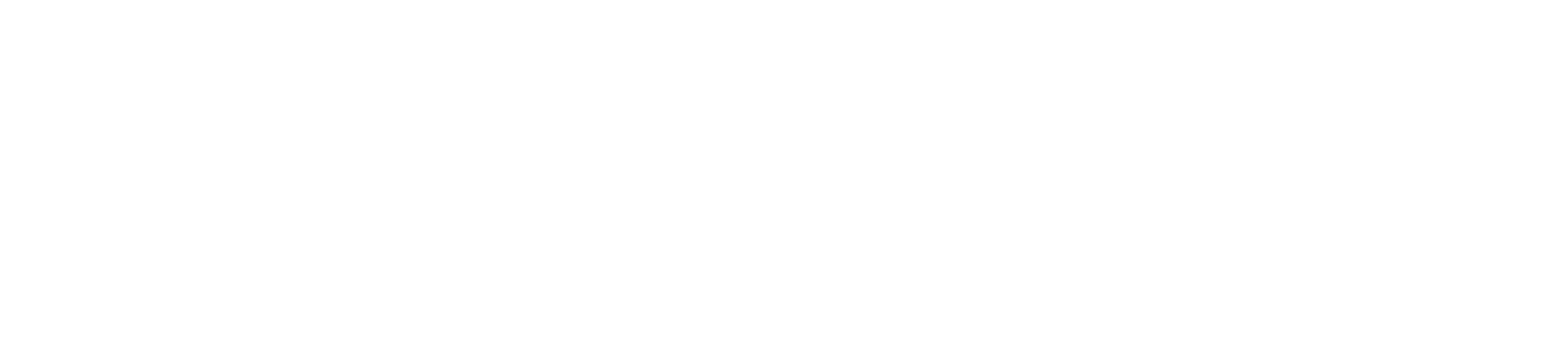 ‹#›
[Speaker Notes: The sensor is measuring the motion of the particles it comes into contact.]
DISCUSS
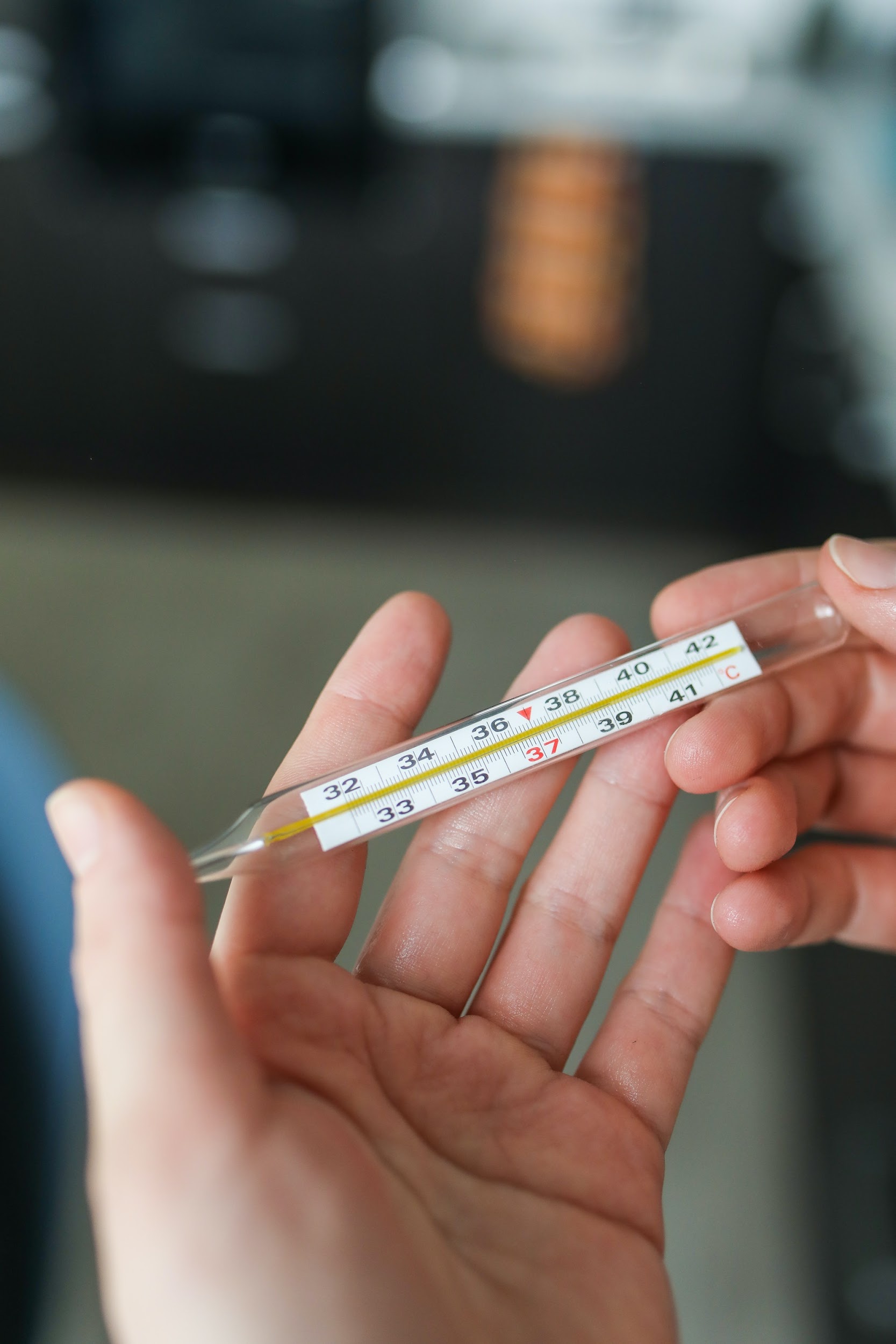 How would your temperature ranges change if you use values in Celsius?
TEMPERATURE
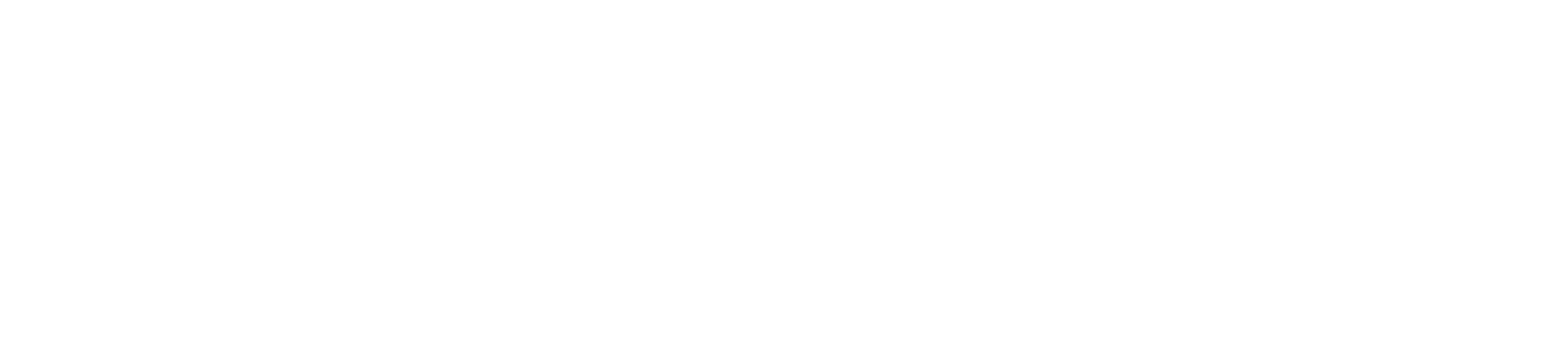 ‹#›
[Speaker Notes: Have groups share their responses to the discussion questions.]
MEASUREMENTS
How would your temperature ranges change if you use values in Celsius?
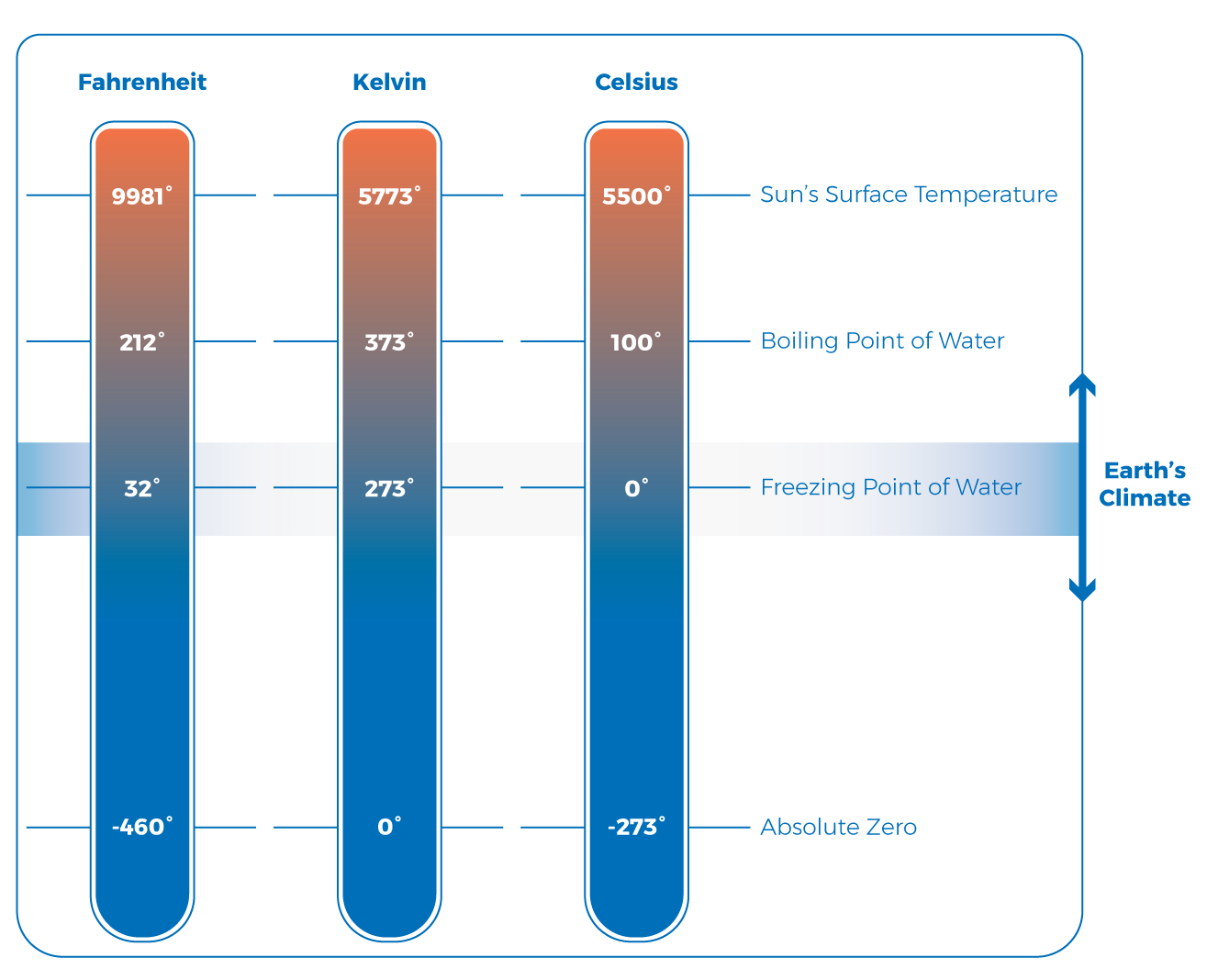 Try it out!
T(°F) = T(°C) × 9/5 + 32
TEMPERATURE
T(°C) = (T(°F) - 32) × 5/9
To convert your temperature from Fahrenheit to Celsius, use the formulas.
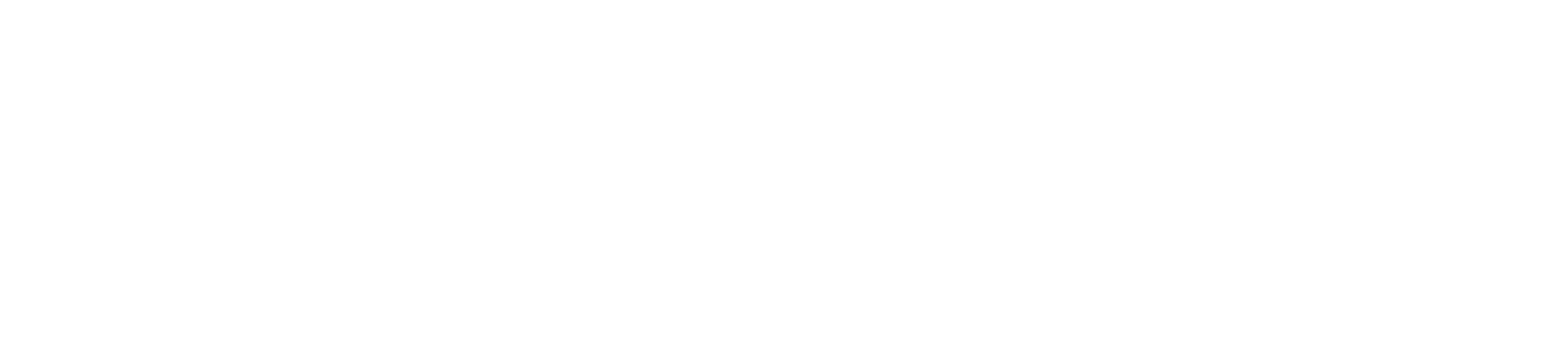 ‹#›
[Speaker Notes: The measure of that energy has taken on different units. There is Celsius and fahrenheit (the ones typically used today), then there is Kelvin [show 3 different thermometers, then only focus on Celsius and fahrenheit]. As you can imagine, there was interest in creating a standard unit of measure. Can you think of why this would be important? (Scientists sharing their experiments, recreating experiments, a world becoming more and more globally connected; the same reason qualitative isn’t the same thing as quantitative.)]
PRACTICE
T(°C) = (T(°F) - 32) × 5/9
T(°F) = T(°C) × 9/5 + 32
T(°F) = 50°F
T(°C) = 30°C
T(°F) = 30 × 9/5 + 32
T(°F) = 54 + 32
T(°F) = 86
T(°C) = (50 - 32) × 5/9
T(°C) = (22) × 5/9
T(°C) = 10
TEMPERATURE
50°F = 10°C
30°C = 86°F
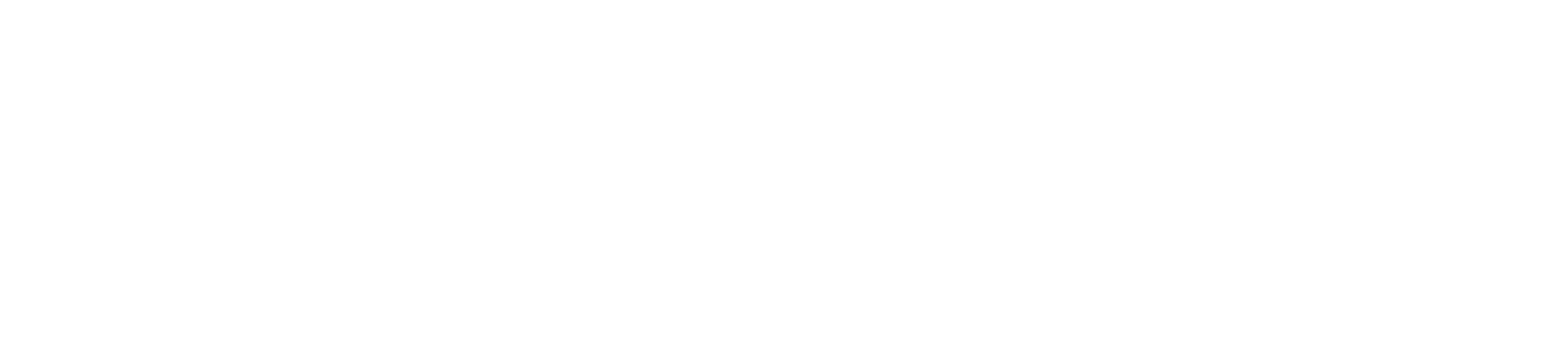 ‹#›
[Speaker Notes: Have groups practice converting using their Graphic Organizer.]
EXTENSION
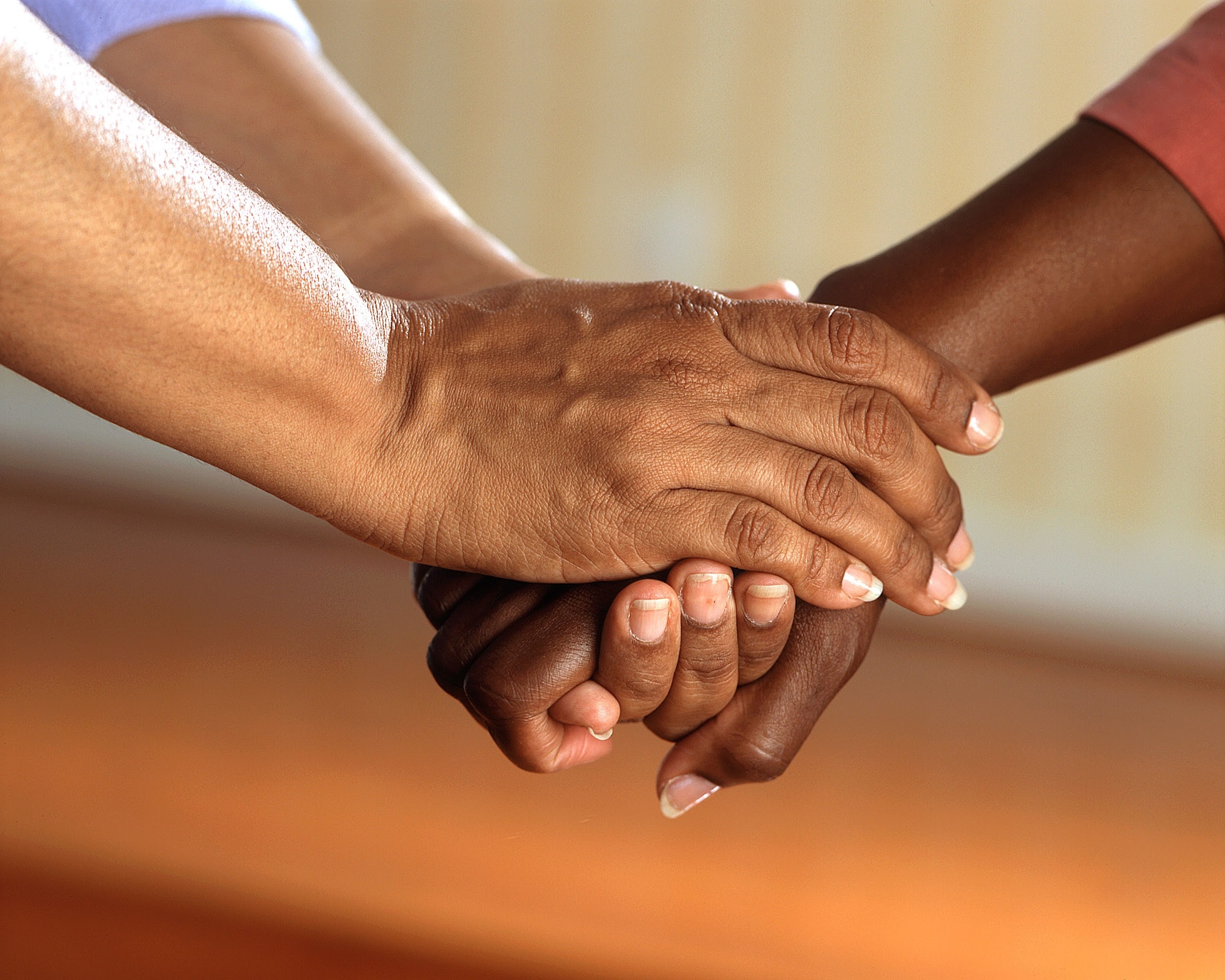 TEMPERATURE
How can a person create heat?
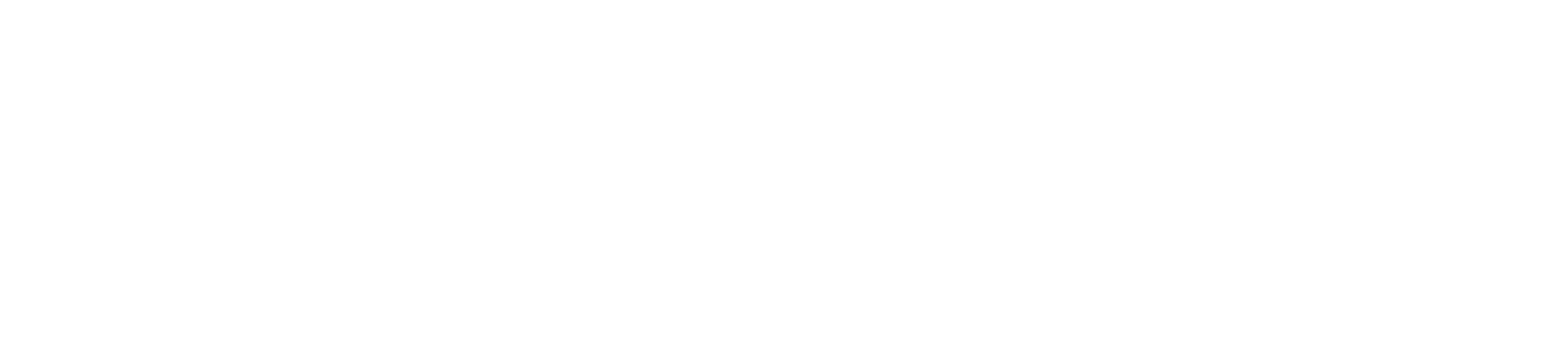 ‹#›
[Speaker Notes: What were we measuring with our sensor? (The temperature of an object.) How could we change our “mood”? (By creating heat.) How do you create heat? (I’ve rubbed my hands together.) What did that do? (It created kinetic energy. Temperature is the measure of that energy.)]
REFLECT!
On your Exit Slip, write down:

How has your definition for temperature changed?

What quantitative data do you relate to “cold” and “hot”?
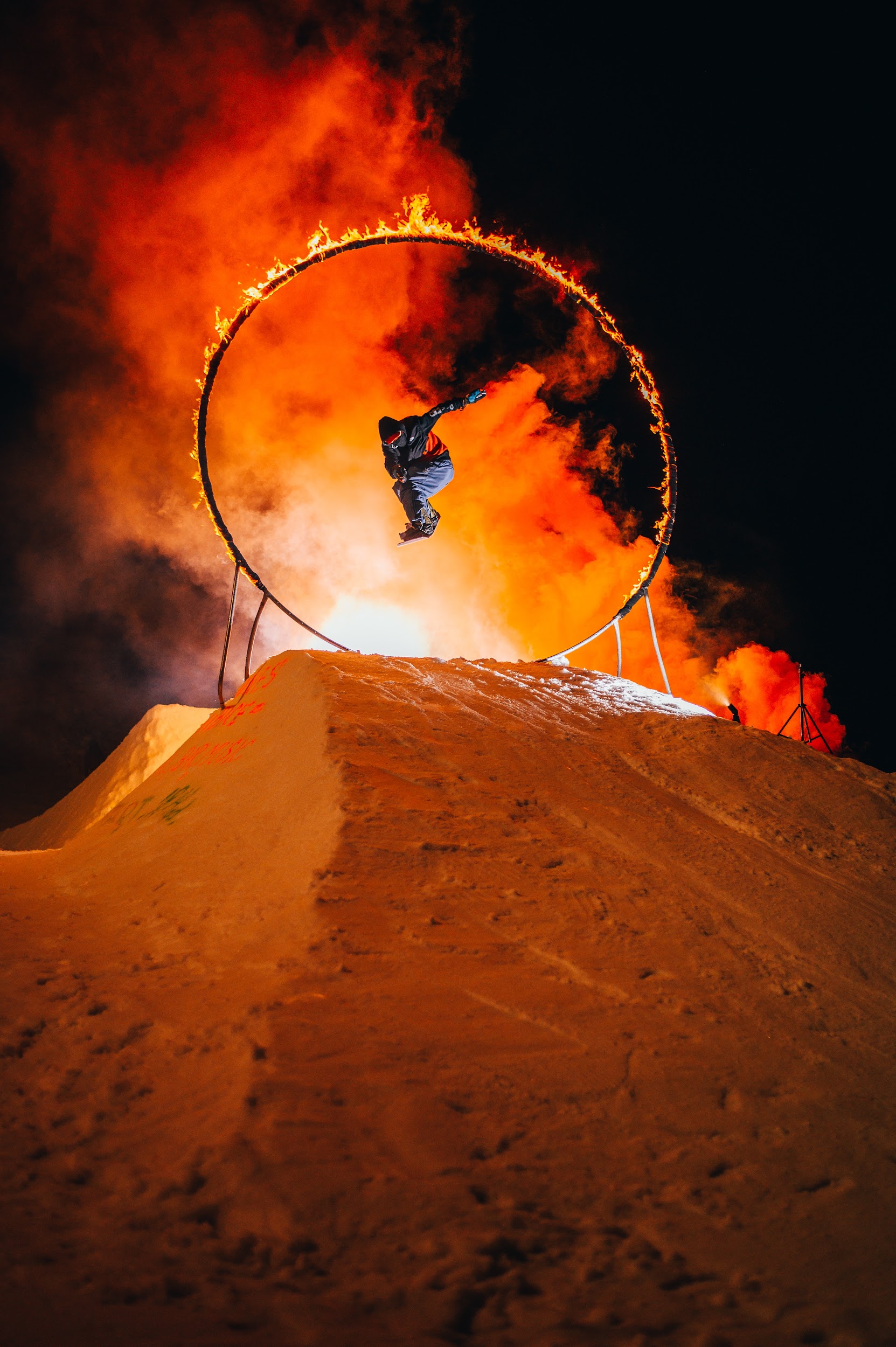 TEMPERATURE
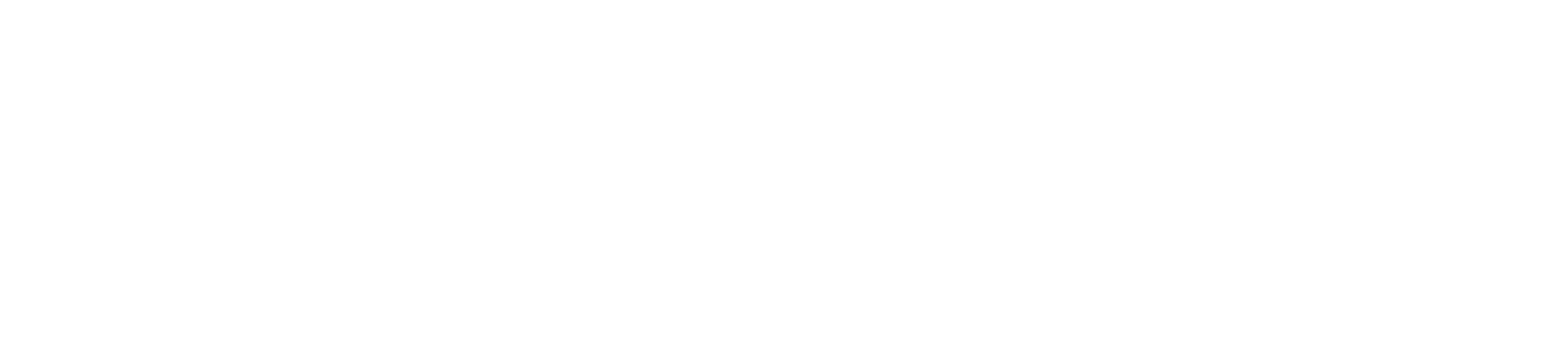 ‹#›
[Speaker Notes: Students can test their understanding of today’s topics with this Summative Assessment.]